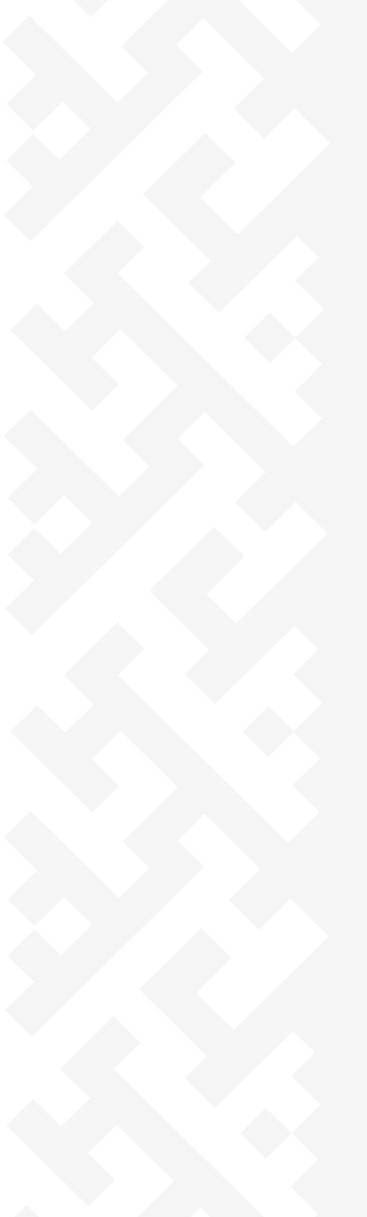 Определение налоговой базы с 1 января 2023 года
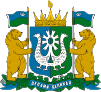 для всех правообладателей объектов недвижимости
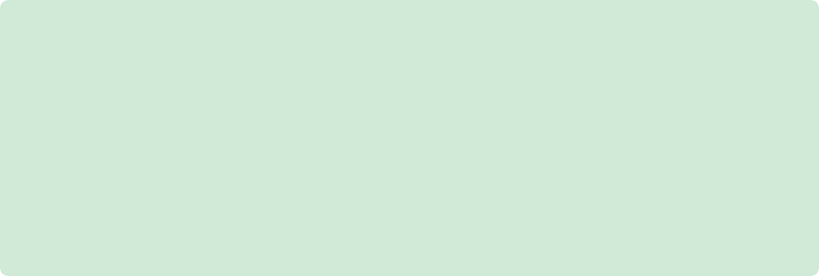 В рамках мер по стабилизации экономики 
в условиях санкций, 
исходя из положений статьи 391 НК РФ 
в 2023 году налоговая база 
по земельному налогу увеличиваться не будет.
НАЛОГОВЫЙ КОДЕКС РОССИЙСКОЙ ФЕДЕРАЦИИ 
  ЧАСТЬ ВТОРАЯ 
Статья 391. Порядок определения налоговой базы 
Пункт 1 действует с 1 января 2023 года

     Налоговая база в отношении земельного участка за налоговый период 2023 года определяется как его кадастровая стоимость, внесенная в Единый государственный реестр недвижимости и подлежащая применению с 1 января 2022 года с учетом особенностей, предусмотренных настоящей статьей, в случае, если кадастровая стоимость такого земельного участка, внесенная в Единый государственный реестр недвижимости и подлежащая применению с 1 января 2023 года, превышает кадастровую стоимость такого земельного участка, внесенную в Единый государственный реестр недвижимости и подлежащую применению с 1 января 2022 года, за исключением случаев, если кадастровая стоимость соответствующего земельного участка увеличилась вследствие изменения его характеристик. 
(абзац введен Федеральным законом от 26.03.2022 N 67-ФЗ)
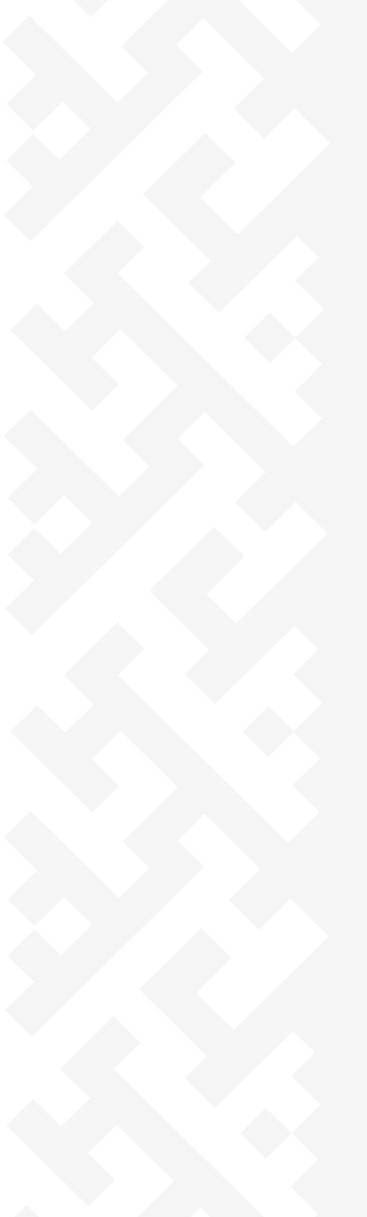 Земельный налог с 1 января 2024 года
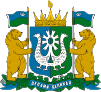 для физических лиц
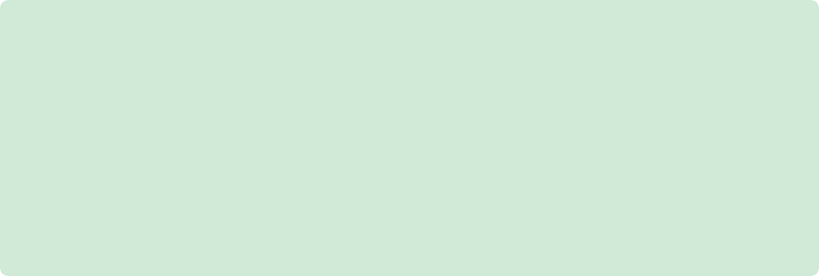 Положения пункта 17 статьи 396 НК РФ
исключают увеличение налоговой нагрузки на физических лиц при росте кадастровой стоимости на земельные участки.
С 2024 для физических лиц за земельные участки с видом разрешенного использования: для садоводства, огородничества, индивидуального жилищного строительства, под гаражами (для всех земельных участков кроме тех, которые используются в предпринимательской деятельности) сумма налога, подлежащая уплате, не может превышать более чем на 10% сумму налога, начисленного за предыдущий период.